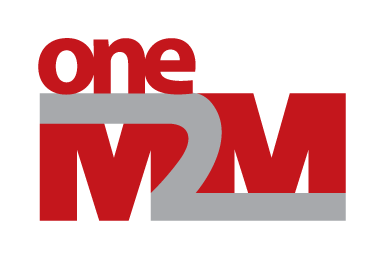 WG5 – MAS#29 Status Report
Group Name: WG5 MAS (Management, Abstraction & Semantics)
Source: Yongjing Zhang (Huawei, WG5 Chair)
Meeting Date: 2017-5-22 to 2017-5-26
Executive Highlights
Continuous enhancement to oneM2M Home Appliance Information Model and better alignment with OCF.
Semantic enhancement starts the normative phase as one of the key features to be delivered in oneM2M R3.
LwM2M interworking almost completed, with an additional new LwM2M object for better mapping.
Initial input received on W3C WoT interworking, including background intro and interworking scenarios. 
Initial case study of Disaster Alert System in USA opens new Smart City business opportunity for oneM2M
Study on the Modbus interworking and OPC-UA interworking paves way to the broader industrial IoT enablement
Issues for DECISION in TP
TP approval 
CR pack TS-0023 R3
TP-2017-0131
CR pack TS-0005 R3
TP-2017-0129
CR pack TS-0006 R3
TP-2017-0130
CR pack TS-0022 R2a
TP-2017-0132
CR pack TS-0012 R3
TP-2017-0133
3
Issues for INFORMATION in TP
Disposition of W3C SSN (email)
Individuals are invited to check the W3C email posted on MAS list, review the SSN and provide any comments directly to W3C.
Selected TS/TR for ITU-T transposition
TS-0005, TS-0006, TS-0012, TS-0022, TS-0023.
Plan for IETF Workshop on IoT Semantic/Hypermedia Interoperability
Tim (Nokia) will attend the workshop and present on behalf of oneM2M, slides will be support by NEC and Convida on semantics, and LGE and DT on SDT/Abstraction.
4
Issues for INFORMATION in TP
Sessions: 
4 dedicated
2 ad-hoc
2 joint with ARC

Contributions (See the latest rev of MAS-2017-0092)
80 treated (incl. revs)  
27 Agreed
5
Issues for INFORMATION in TP
Meeting Objectives review
Progress WI-0056 - Evolution of Proximal IoT Interworking
TS-0023 HAIM enhancement (new models based on OCF, OMA CD)
TS-0033 Proximal Interworking
Progress WI-0063 - Base Ontology & Generic Interworking
TS-0030 Generic Interworking
TS-0012 Base Ontology (bugfix)
Progress WI-0053 - Rel-3 Enhancements on Semantic Support 
TR-0033 Study on Enhanced Semantic Enablement 
TS-0034 Semantic Support
TS-0001 Architecture
Progress WI-0071 - oneM2M - W3C WoT Interworking
TR-0042 WoT Interworking (background intro & scenarios)
Progress WI-0070 Disaster Alert Service Enabler (DASE)
TR-0046	Study on Disaster Alert Service Enabler
 40%?
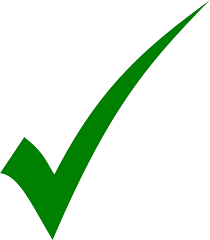  55%
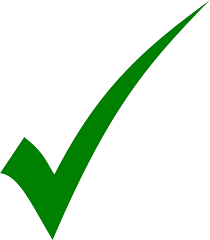  35%
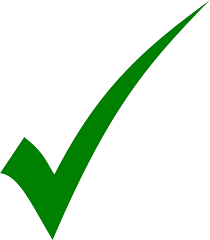  10%
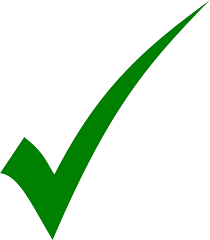  10%
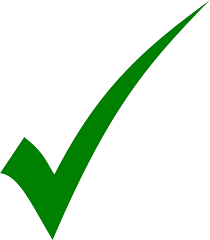 6
[Speaker Notes: TS-0023: 71 ModuleClasses and 13 Device models]
Issues for INFORMATION in TP
Other work items developed jointly with ARC
Progress: WI-0059 – OPC-UA Interworking (ARC/MAS)
TR-0018 Industry Domain Enablement
Progress: WI-0072 – Modbus Interworking (ARC/MAS)
TR-0043 Modbus Interworking
Progress WI-0052 - LWM2M DM & Interworking Enhancements
TR- 0031 - LWM2M DM & Interworking Enhancements 
TS-0005 - OMA DM/LWM2M mapping (Event Log LwM2M object, 1-1 mapping)
TS-0001 – Functional Architecture (mgmtSchema)
TS-0014 – LWM2M Interworking (1-1 mapping)
 90%
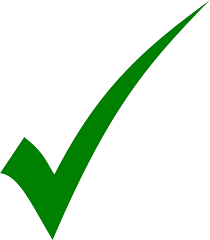  60%
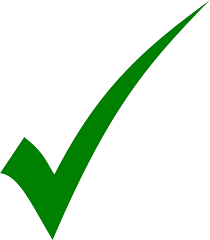  95%
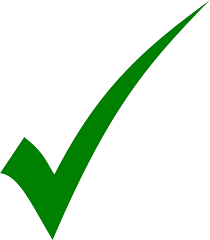 7
[Speaker Notes: TS-0023: 71 ModuleClasses and 13 Device models]
Open Action Items
8
Open Action Items
9
Next Steps
Proceed Rel-3 WIs
WI-0056 - Evolution of Proximal IoT Interworking
Enhancement of HAIM, mapping with external models, evolve to SDT 4.0? 
WI-0063 - Rel-3 Enhancements on Base Ontology & Generic Interworking
Alignment with Proximal IoT Interworking (TS-0033)
WI-0053 - Rel-3 Enhancements on Semantic Support
Further progress TR-0033?
Process normative work in TS-0034 & TS-0001 (semantic query, mashup, validation…)
WI-0071 – W3C WoT Interworking
Progress TR-0042 (background, analysis, …)
collaboration with W3C WoT
WI-0070 – Disaster Alert Service Enabler
more case studies, technical impact analysis
WI-0059 – OPC-UA Interworking 
Finish the study phase
WI-0072 – Modbus Interworking
interworking solutions
10
Next Meetings / Calls
Conference Calls
MAS#29.1:	Jun 12 (Monday), 2017, UTC 13:00-14:30
MAS#29.2: 	Jun 26 (Monday), 2017, UTC 13:00-14:30

Face-to-Face
MAS#30: 	Jul 10 - 14, 2017, USA
11
Thank You!